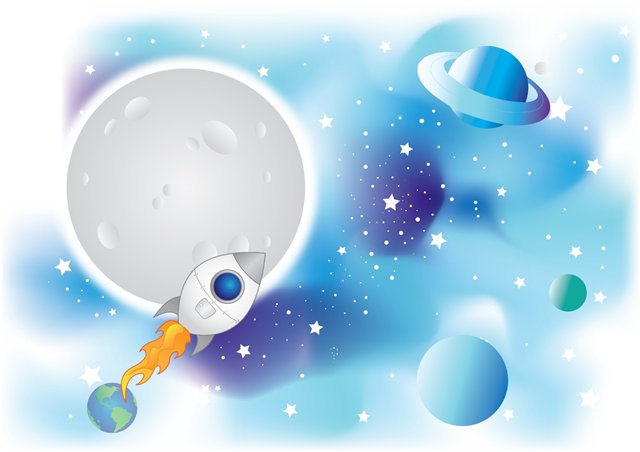 План работы лагеря дневного пребывания при МБОУ СОШ № 56
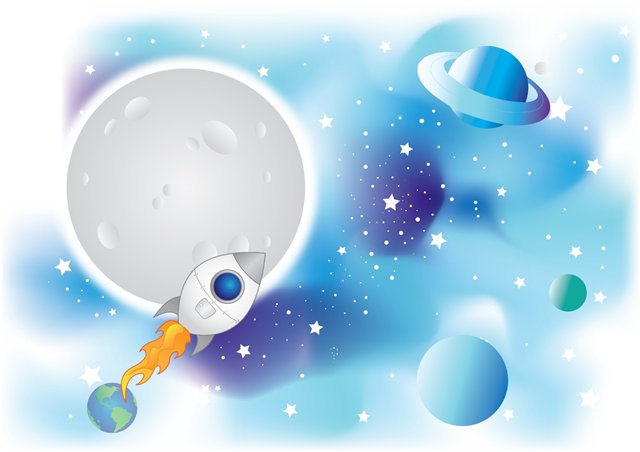 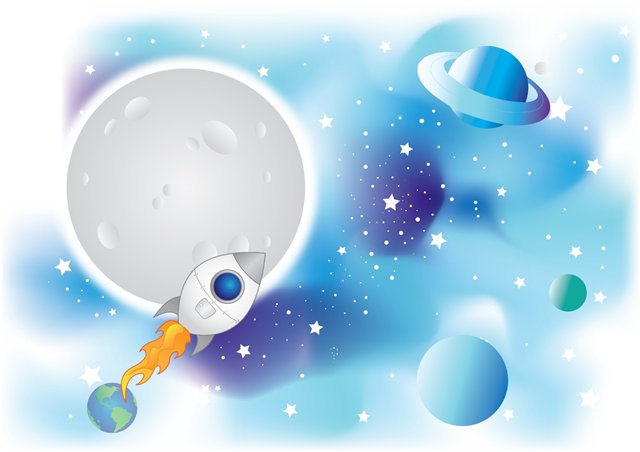 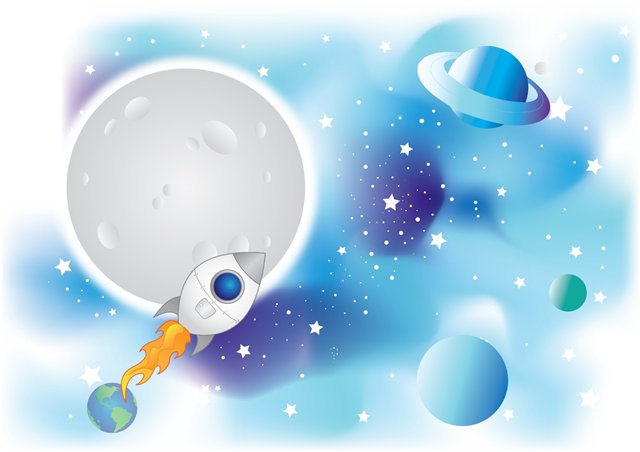 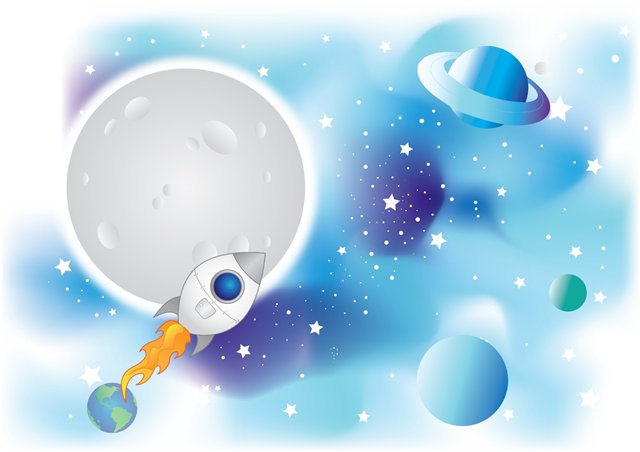 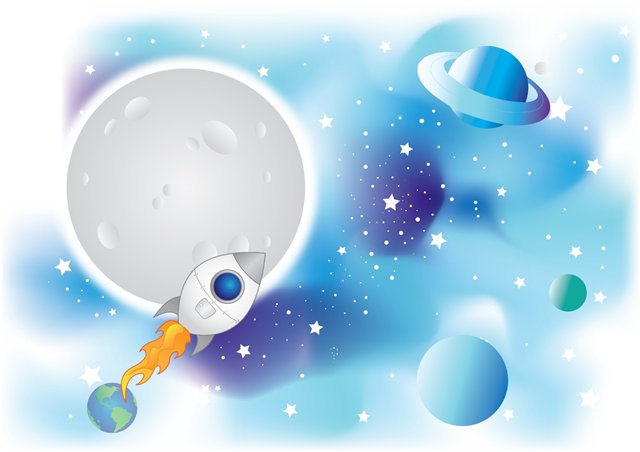 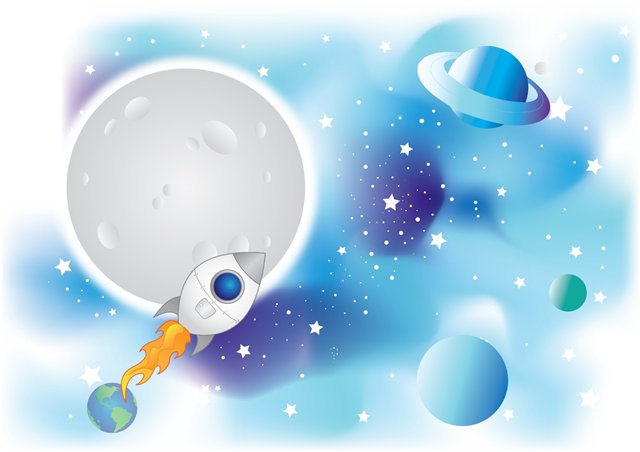 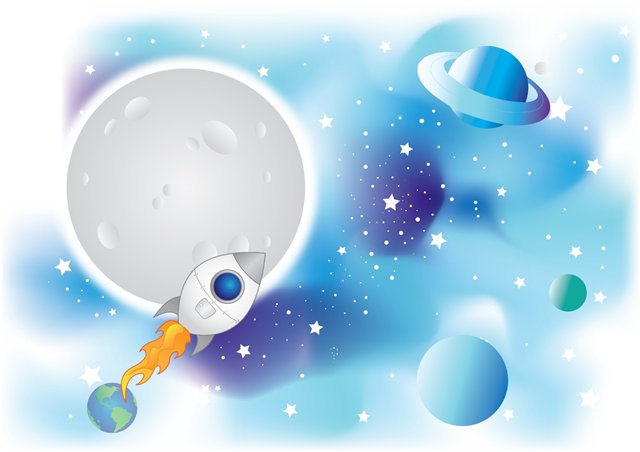 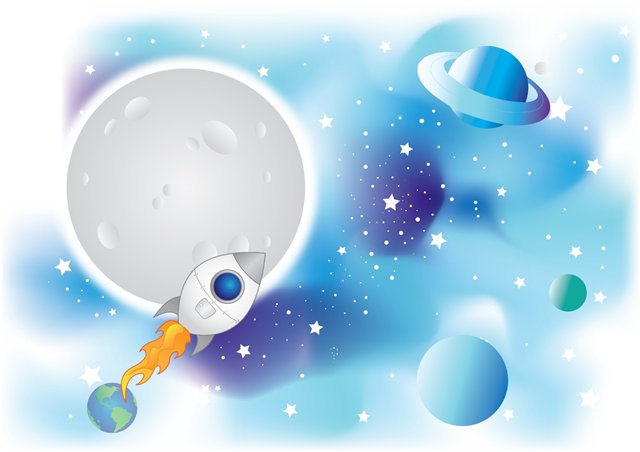 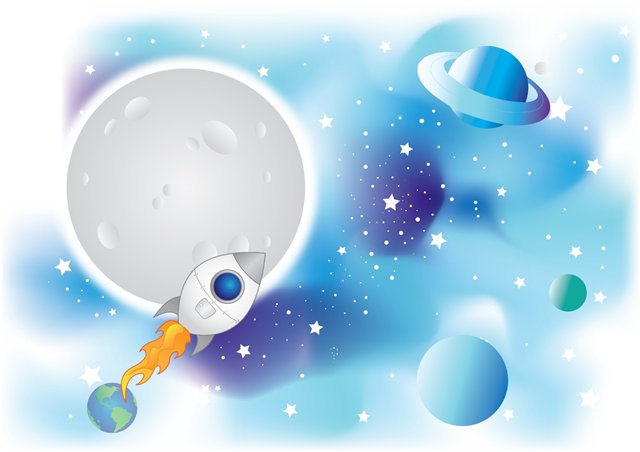 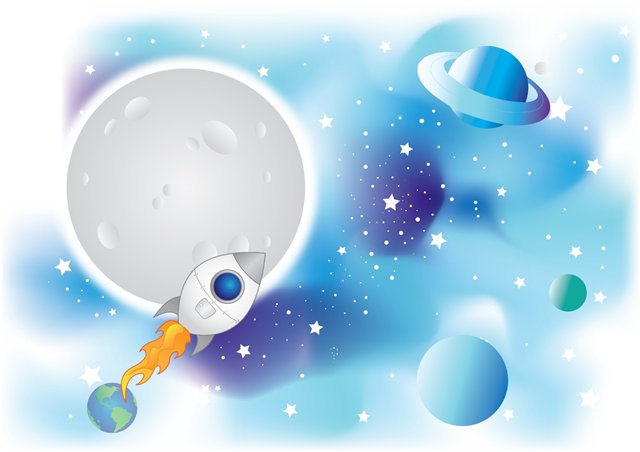 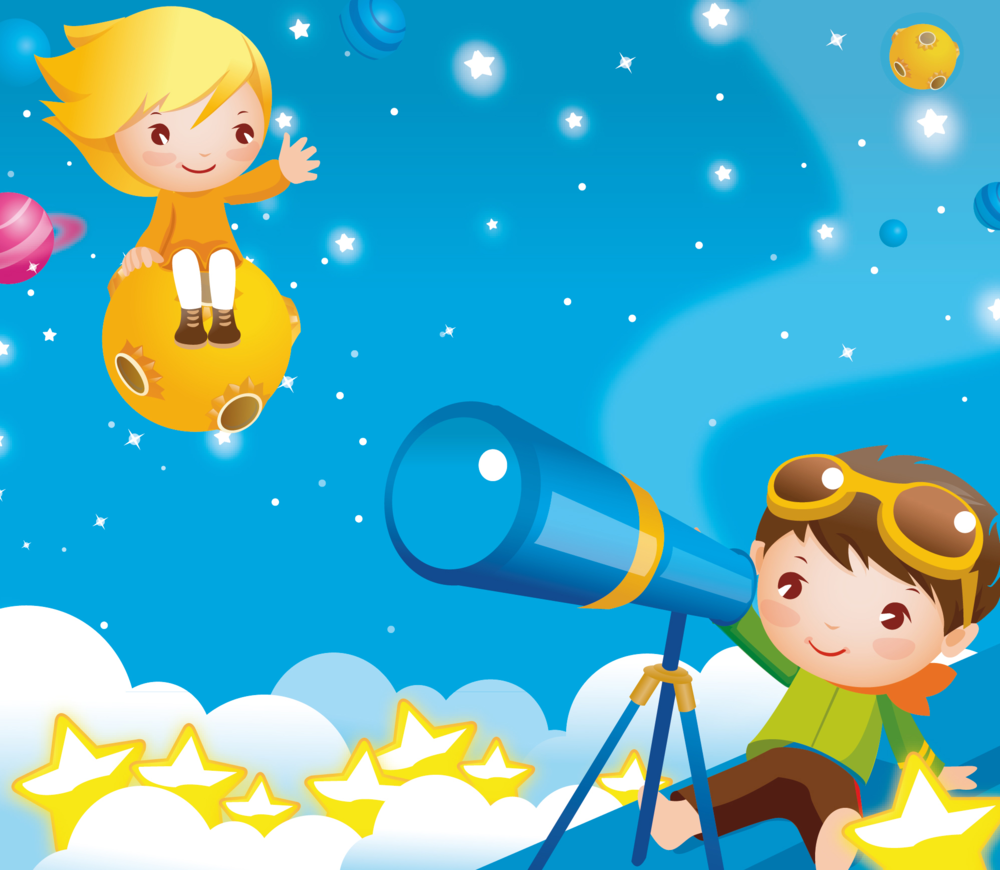 Режим дня  лагеря с дневным пребыванием при МБОУ СОШ № 56 г. Пензыв июне 2018 года